４　兵庫の一日
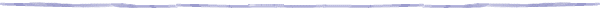 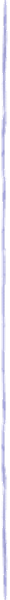 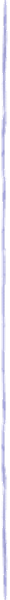 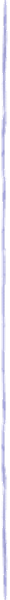 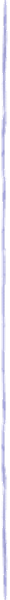 出生
死亡
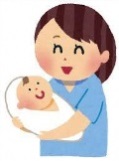 交通事故(人身事故）
発生件数
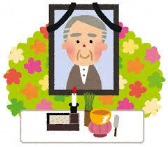 114人
155人
73件
(平成29年)
(平成29年)
(平成29年)
【平成28年/119人】
【平成28年/151人】
【平成28年/75件】
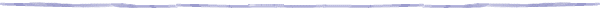 婚姻
離婚
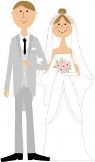 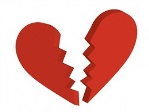 火災発生
件数
70組
25組
4.3件
(平成29年)
(平成29年)
(平成28年)
【平成27年/4.4件】
【平成28年/71組】
【平成28年/25組】
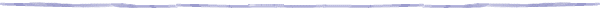 他都道府県
からの転入
他都道府県
への転出
刑法犯
認知件数
234人
252人
139件
(平成29年)
(平成29年)
(平成29年)
【平成28年/145件】
【平成28年/235人】
【平成28年/253人】
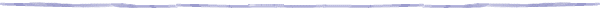 献血者数
救急出場
件数
新設住宅
着工戸数
96戸
782件
548人
(平成29年度)
(平成29年)
(平成29年)
【平成28年/94戸】
【平成28年度/576人】
【平成28年/756件】
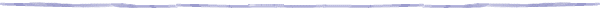 観光入込客数
旅券発給
件数
明石海峡大橋
交通量
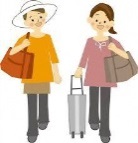 529件
37,084台
368千人
(平成29年)
(平成29年度)
(平成28年度)
【平成28年/505件】
【平成27年度/379千人】
【平成28年度/36,600台】
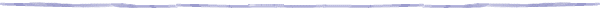 スーパー販売額
鉄道乗車人員
（ＪＲ西日本）
外国貿易船
入港数
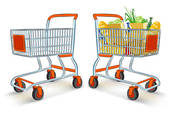 1,596百万円
24隻
1,144,506人
(平成29年)
(平成29年)
(平成28年度)
【平成28年/24隻】
【平成27年度/1,136,924人】
【平成28年/1,624百万円】
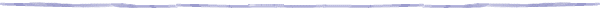 公立図書館
貸出冊数
新規求職
申込件数
企業倒産
件数
85,987冊
577件
1.23件
(平成28年度)
(平成29年)
【平成27年度/87,102冊】
(平成29年度)
【平成28年度/597件】
【平成28年/1.19件】
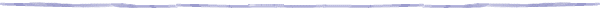 ※数値は、年・年度数を、年間日数で除した単純平均です。